PHY 712 Electrodynamics
10-10:50 AM  MWF  Olin 103

Notes for Lecture 12:
Start reading  Chap. 5 (Sec. 5.1-5.5 in JDJ)
Magnetostatics
Vector potential
Example: current loop
02/12/2024
PHY 712  Spring 2024 -- Lecture 12
1
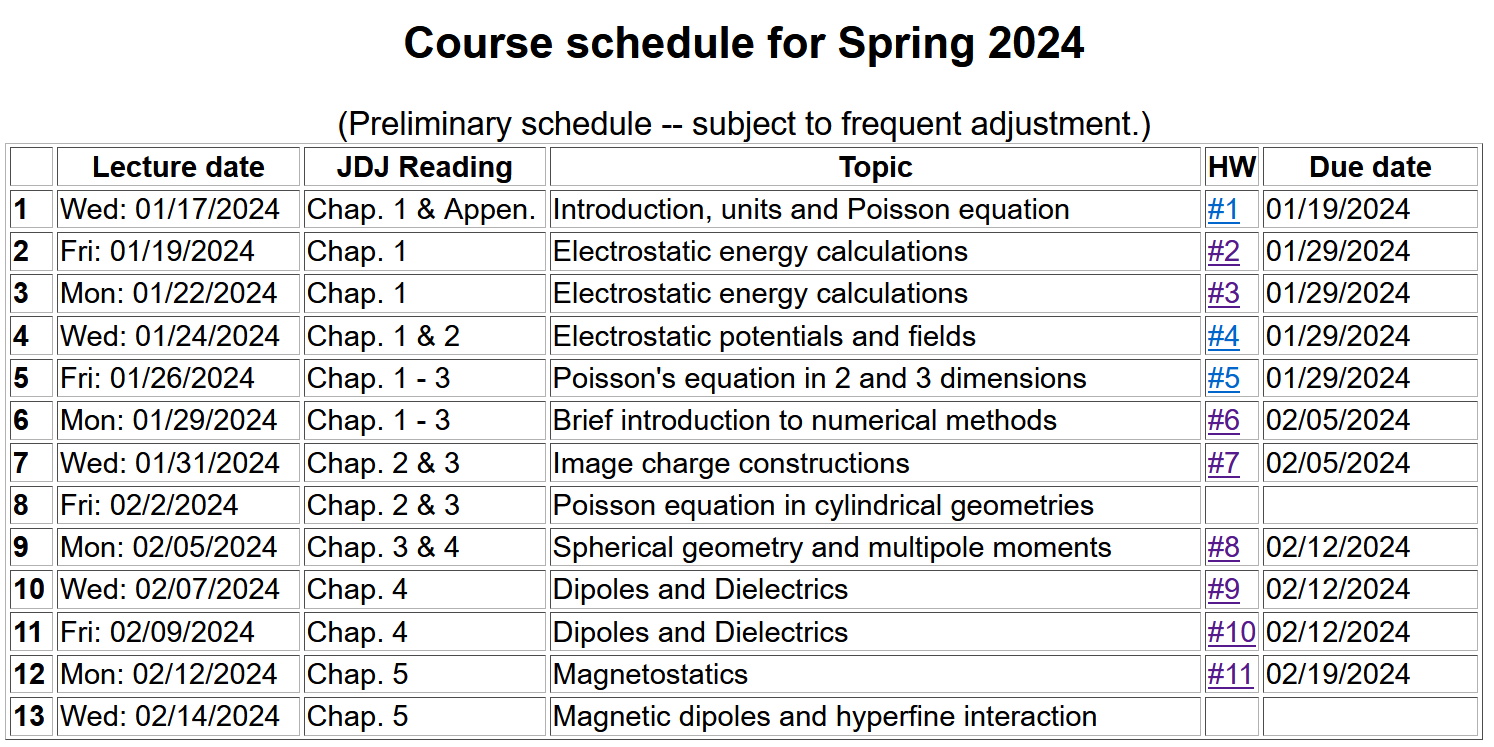 02/12/2024
PHY 712  Spring 2024 -- Lecture 12
2
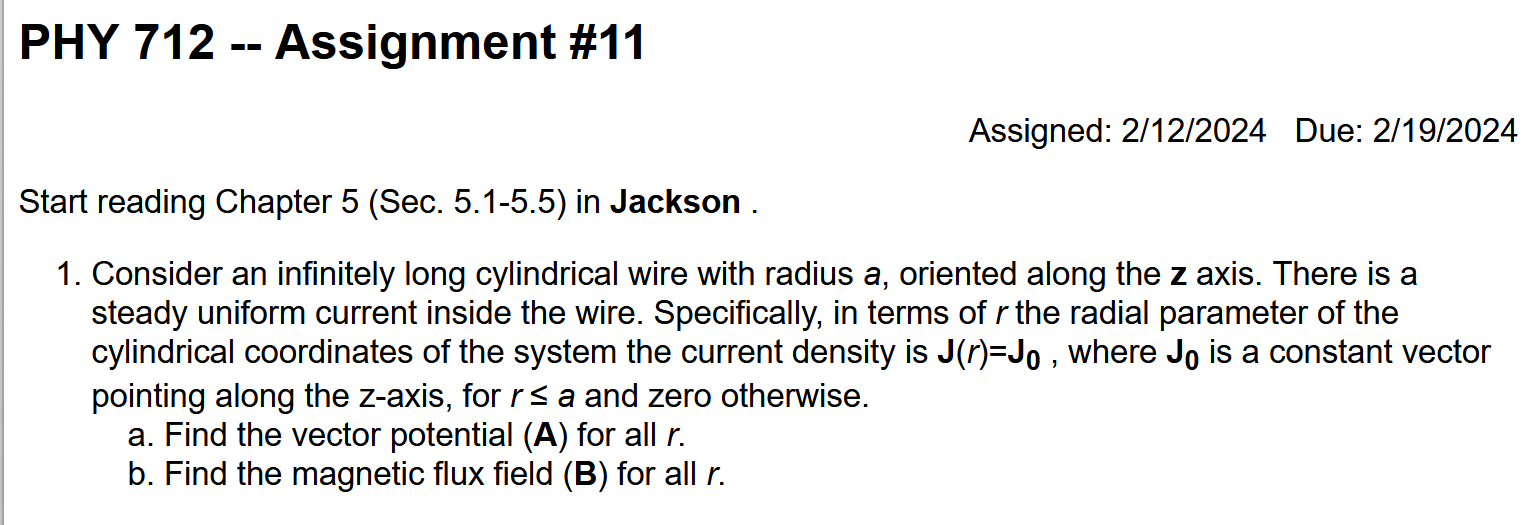 Note that it is possible to solve this problem using ideas learned in beginning physics (such PHY 114).
02/12/2024
PHY 712  Spring 2024 -- Lecture 12
3
Magnetostatics 
          
Magnetic flux density or magnetic induction field B
Steady state (constant in time) current density J
Real life examples:
Steady macroscopic current
Quantum mechanical eigenstates with non-trivial current density.
y
qi
vi
ri
x
02/12/2024
PHY 712  Spring 2024 -- Lecture 12
4
Comparison of electrostatics and magnetostatics
02/12/2024
PHY 712  Spring 2024 -- Lecture 12
5
Alternative forms magnetostatic equations
02/12/2024
PHY 712  Spring 2024 -- Lecture 12
6
=0
02/12/2024
PHY 712  Spring 2024 -- Lecture 12
7
Alternative forms magnetostatic equations -- continued
02/12/2024
PHY 712  Spring 2024 -- Lecture 12
8
Differential forms of magnetostatic equations:
Magnetostatic vector potential
02/12/2024
PHY 712  Spring 2024 -- Lecture 12
9
Non uniqueness of the magnetostatic vector potential
02/12/2024
PHY 712  Spring 2024 -- Lecture 12
10
Differential form of Ampere’s law in terms of vector potential:
02/12/2024
PHY 712  Spring 2024 -- Lecture 12
11
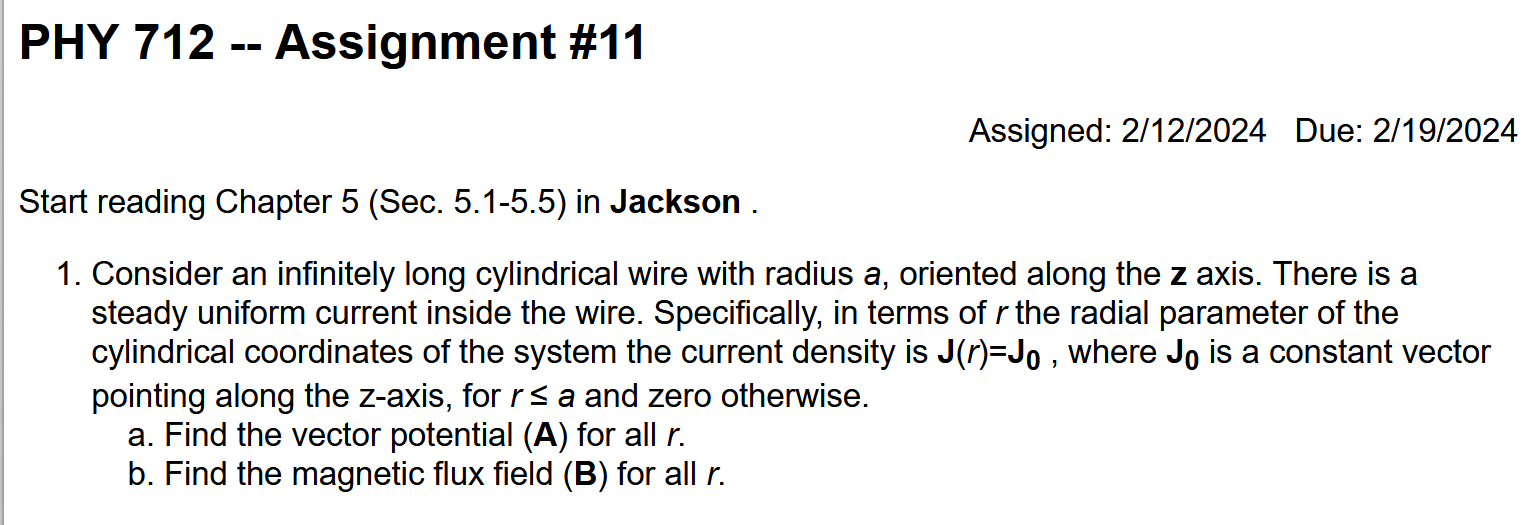 Integral form may not be a good idea in this case ---
02/12/2024
PHY 712  Spring 2024 -- Lecture 12
12
Further comments about HW #11


Using PHY 114 approach
J0
Top view
02/12/2024
PHY 712  Spring 2024 -- Lecture 12
13
Magnetostatics example:   current loop
r
z
Integral form may be OK for this case…
y
x
02/12/2024
PHY 712  Spring 2024 -- Lecture 12
14
Magnetostatics example:   current loop -- continued
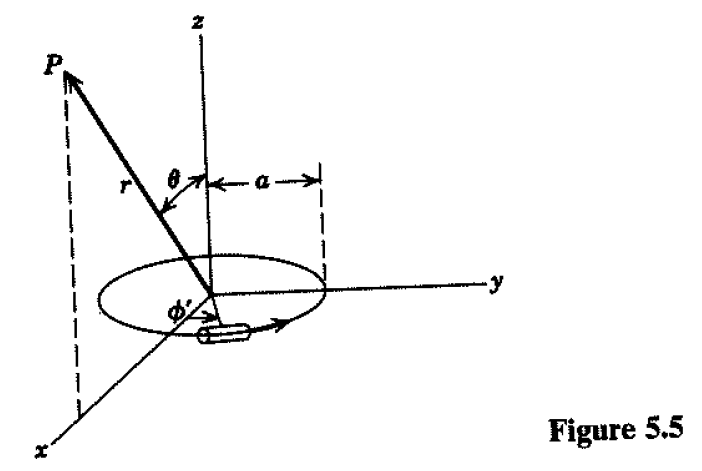 02/12/2024
PHY 712  Spring 2024 -- Lecture 12
15
Magnetostatics example:   current loop -- continued
02/12/2024
PHY 712  Spring 2024 -- Lecture 12
16
Examination of k
Note that k=0 when q=0  and when r infinity
               k=1 when q=p/2 and r = a
02/12/2024
PHY 712  Spring 2024 -- Lecture 12
17
Standard eliptic functions --
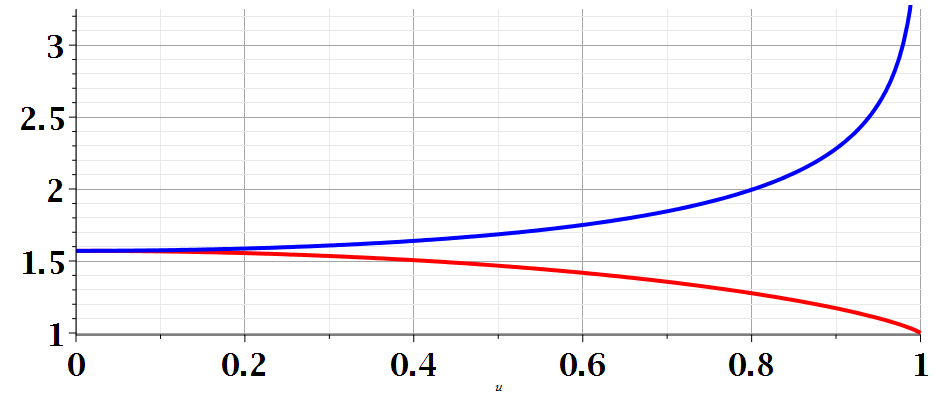 m
02/12/2024
PHY 712  Spring 2024 -- Lecture 12
18
Magnetostatics example:   current loop -- continued
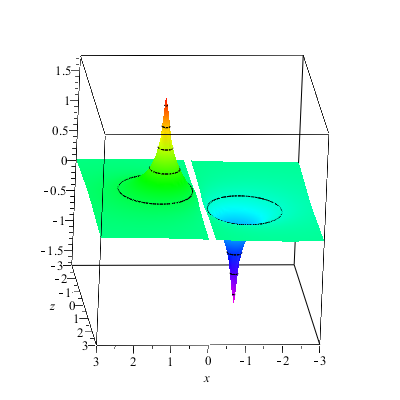 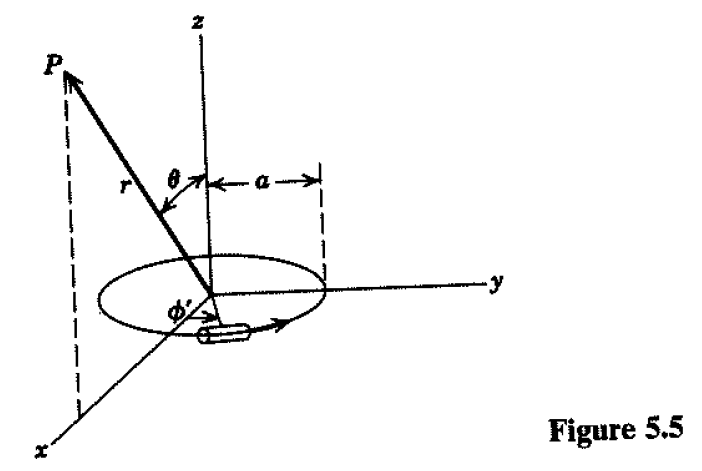 Ay(x,z)
02/12/2024
PHY 712  Spring 2024 -- Lecture 12
19
Magnetostatics example:   current loop -- continued
Evaluation for special cases
02/12/2024
PHY 712  Spring 2024 -- Lecture 12
20
Evaluation for special case  k2  0
02/12/2024
PHY 712  Spring 2024 -- Lecture 12
21
Evaluation for special case  k2  0
02/12/2024
PHY 712  Spring 2024 -- Lecture 12
22
Magnetostatics example:   current loop -- continued
02/12/2024
PHY 712  Spring 2024 -- Lecture 12
23
Other examples of current density sources:
02/12/2024
PHY 712  Spring 2024 -- Lecture 12
24
Magnetic vector potential for this case:
02/12/2024
PHY 712  Spring 2024 -- Lecture 12
25
Some details --    (note – this case simplifies more quickly than most…)
02/12/2024
PHY 712  Spring 2024 -- Lecture 12
26